التمثيليات والقصص الحركية
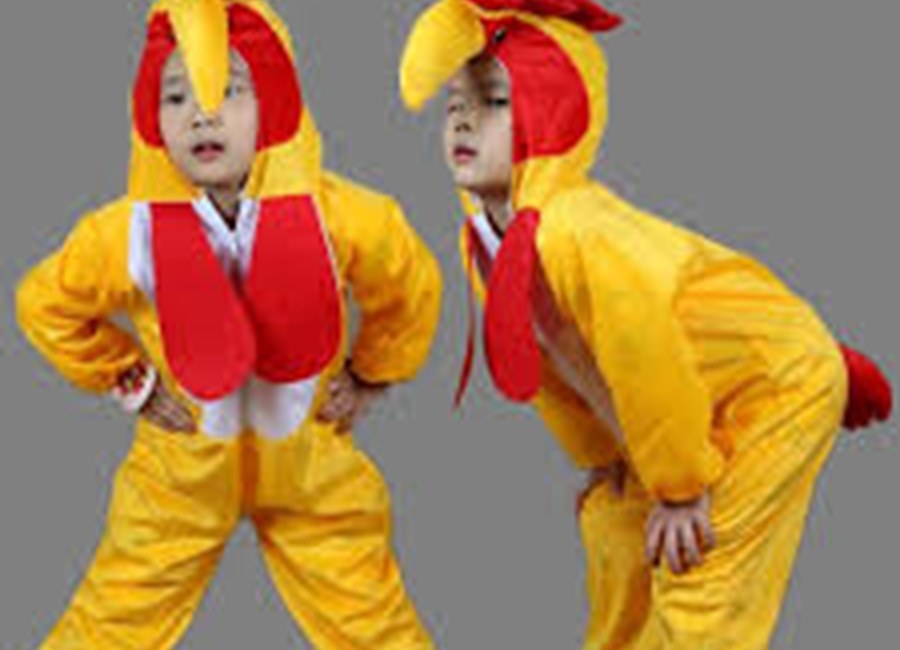 ماسيتم مناقشتة:
تم تحديد موعد الأختبار لمقرر تنمية المهارات الحركية 
يوم الثلاثاء 6 / 4/ 1438هـ
 من الساعة 8 الى 10
في نفس قاعة المحاضرة المعتاد
تسليم ملف الأعمال
+
CD
Dalcroze Eurhythmics, Bunny Story
https://www.youtube.com/watch?v=5yJk9eA_mL4
القصة الحركية
تعتبر من الأنشطة المحببة للصغار لأنها تشعرهم بالبهجة !

تساعد في تنمية:
 القدرة على التركيز
وقوة الملاحظة والتشويق 
وإثارة خيال الطفل
وقد تحتوي في مضمونها على أهداف أخلاقية أو علمية أو لغوية أو ترويحية.
للقصة الحركية نوعان:
١- قصة حركية موسيقية:
قصة تحكى للأطفال بأداء حركات مناسبة لكل خطوة من خطواتها للتعبير عن مضمونها.

٢- قصة حركية تمثيلية:
فيها تقوم الحركة على الأداء التمثيلي وتعتمد كثيراً على خيال الطفل وميله للتقليد.
أجزاء القصة الحركية:
١- الجزء التمهيدي
٢- الجزء الأساسي
٣- الجزء الختامي
١- الجزء التمهيدي:
يشترك فيه جميع الأطفال
يشمل جميع أجزاء الجسم.
سهل وسريع الفهم.
يتصف بالحركات القوية والسريعة.
يؤدى بشكل مفتوح في بداية النشاط.
يمثل الباب الرئيسي للدخول إلى القصة.
٢- الجزء الأساسي
يجب أن تتوفر فيه:
تنمية الصفات البدنية والمهارات الحركية والمعارف النظرية للأطفال.
تنوع النشاط كل مرة بتعليم مهارة أو جزء منها.
تعود الأطفال على طرق التعامل الصحيحة والعادات التربوية.
ربط الحركة بالمفاهيم والمعلومات التي يكتسبها الطفل أثناء اللعب.
يشمل مجموعة المهارات الأدبية في القصه
٣- الجزء الختامي
يحتوي على المسابقات و الألعاب الحركية والأناشيد الحركية المناسبة للقصة نفسها.
طريقة سرد القصة الحركية
١- سرد القصة للأطفال مع التعبير عنها بالتمثيل والحركة في وقت بسيط.
٢- أداء الحركات المستخدمة في القصة مع مصاحبة الأناشيد الملائمة للقصة والتمرينات.
٣- أن يختلف صوت المعلمة باختلاف صوت التمرينات حتى يعرف نوع الحركة.
٤- يفضل وجود أصوات أيقاعات أو أناشيد لإشاعة جو مرح.
٥- تتطلب تقسيم الأطفال إلى مجموعات صغيرة بحيث تؤدي كل مجموعة دور في القصة تبعاً للأحداث والشخصيات المذكورة٬ ويترك للطفل حرية الحركة وفقاً لخياله وابتكاره للحركات أثناء قيام المعلمة برواية القصة.
٦- تتطابق الحركات مع كلمات القصة.
٧ـ يمكن بعد سرد القصة بالكلمات أن يترك للطفل ترجمة المواقف إلى حركات رياضية.
تقويم القصة
إجابة المعلمة على التساؤلات التي يطرحها الأطفال.
إجابة الأطفال أنفسهم على تساؤلات المعلمة عن موضوع القصة.
إجابة الأطفال على أسئلة زملاؤهم.
تلخيص القصة بواسطة الأطفال.
إعادة تمثيل الأطفال لبعض أجزاء القصة وأداء حركاتها وحوادثها.
التعبير عن القصة بأشكال فنية أخرى مثل الرسم٬ والتشكيل والصلصال وغيرها.
بنود القصة الحركية:
١ـ الأهداف:  
أهداف مهارية ( حركات ) 
أهداف معرفية ( معلومات ومعارف و اتجاهات وقيم وسلوكيات ) 
أهداف وجدانية ( مشاعر)..
٢- طريقة عرض النشاط:
 محتوى القصة ( السيناريو)
التهيئة
 التمهيد
الجزء الأساسي
الجزء الختامي ( التقييم والتغذية الراجعة ) )
متطلب القصة الحركية
ينقسم الطالبات إلى مجموعات من ٥ -٦ طالبات.
تختار كل مجموعة قصة حركية لتؤديها في المحاضرة. مع استخدام نموذج التحضير 
يقدم تحضير للنشاط كاملاً مع طريقة التقييم.
يورزع العمل بين طالبات المجموعة بحيث يكون لكل طالبة مهمة تؤديها ودور في العرض.
يتم إضافة أي اكسسوارات لإخراج المسرحية بشكل جذاب ومتقن.
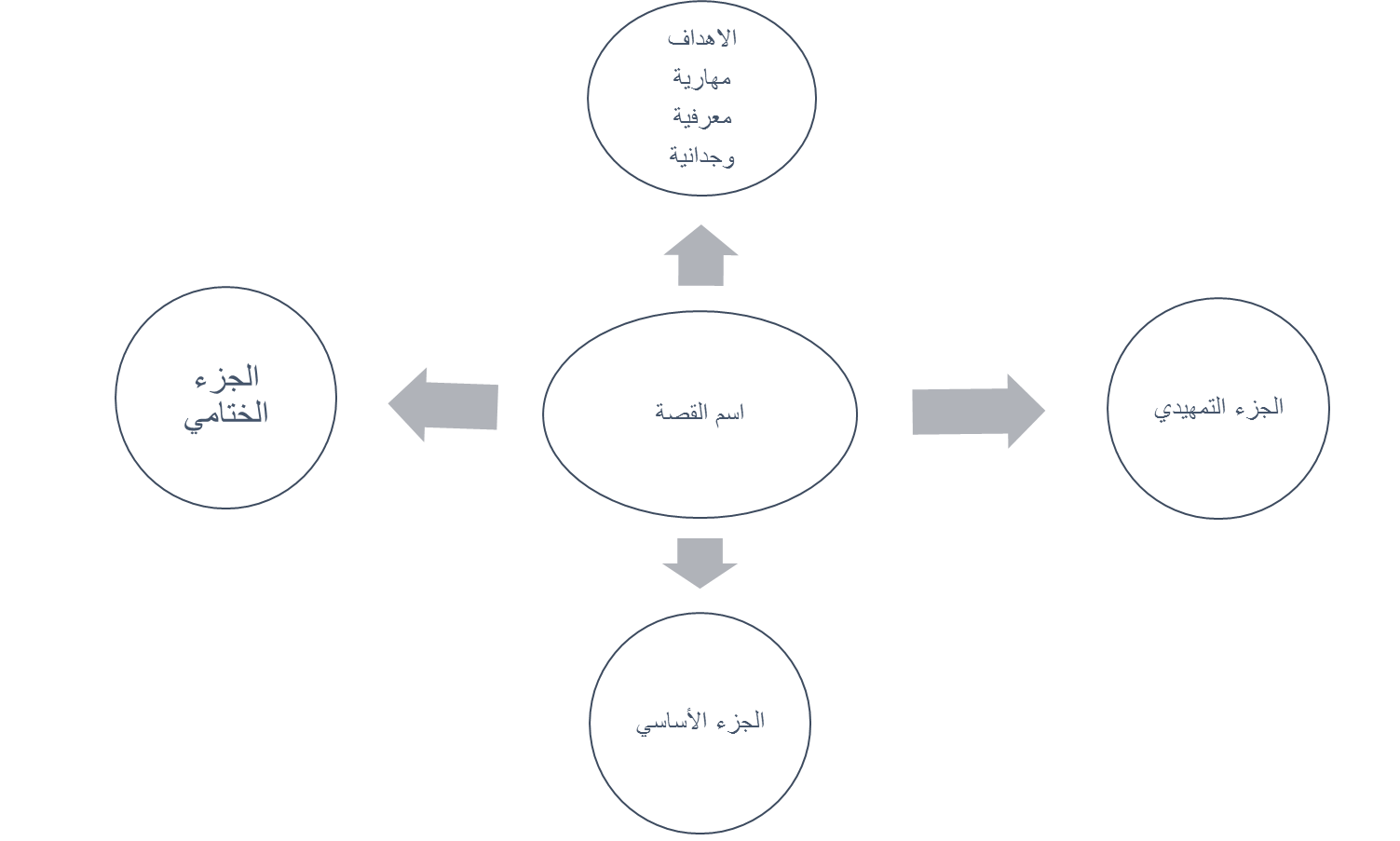 اشكر لكم الاستماع